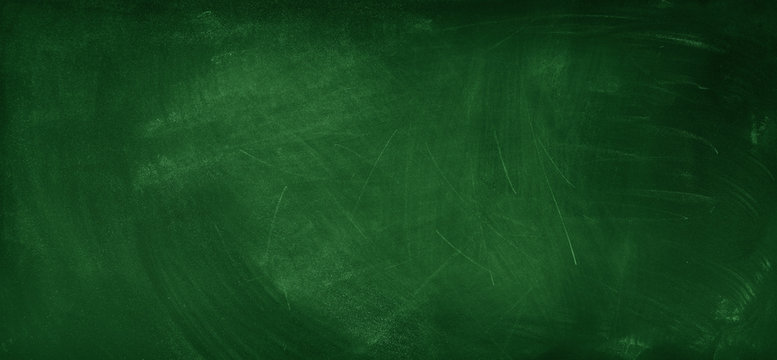 グシャの世界史探究授業　仏教と南アジア④
南インドの王朝
と海上交易
南インドの王朝は海上交易で
どんな役割を持っていたのか？
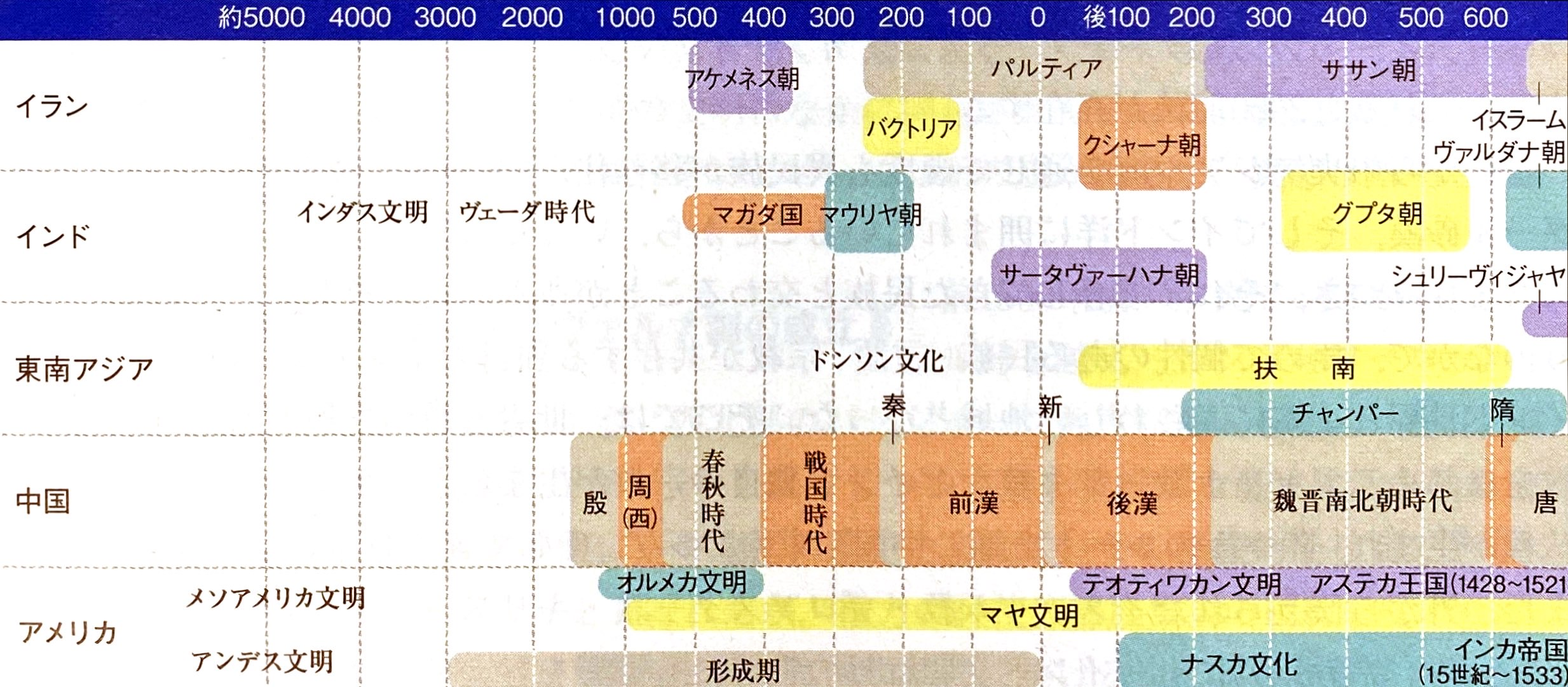 ここ
資料：『詳説世界史研究』山川出版社
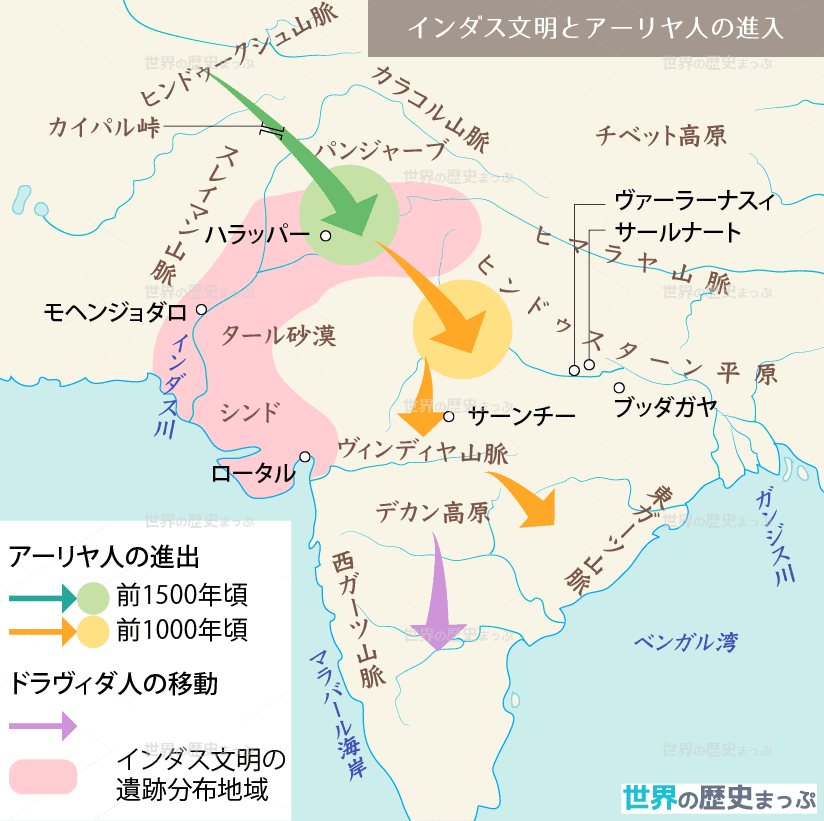 アーリア系
アーリア人に
押される形で南に
ドラヴィタ系
独自の文化：
タミル語など
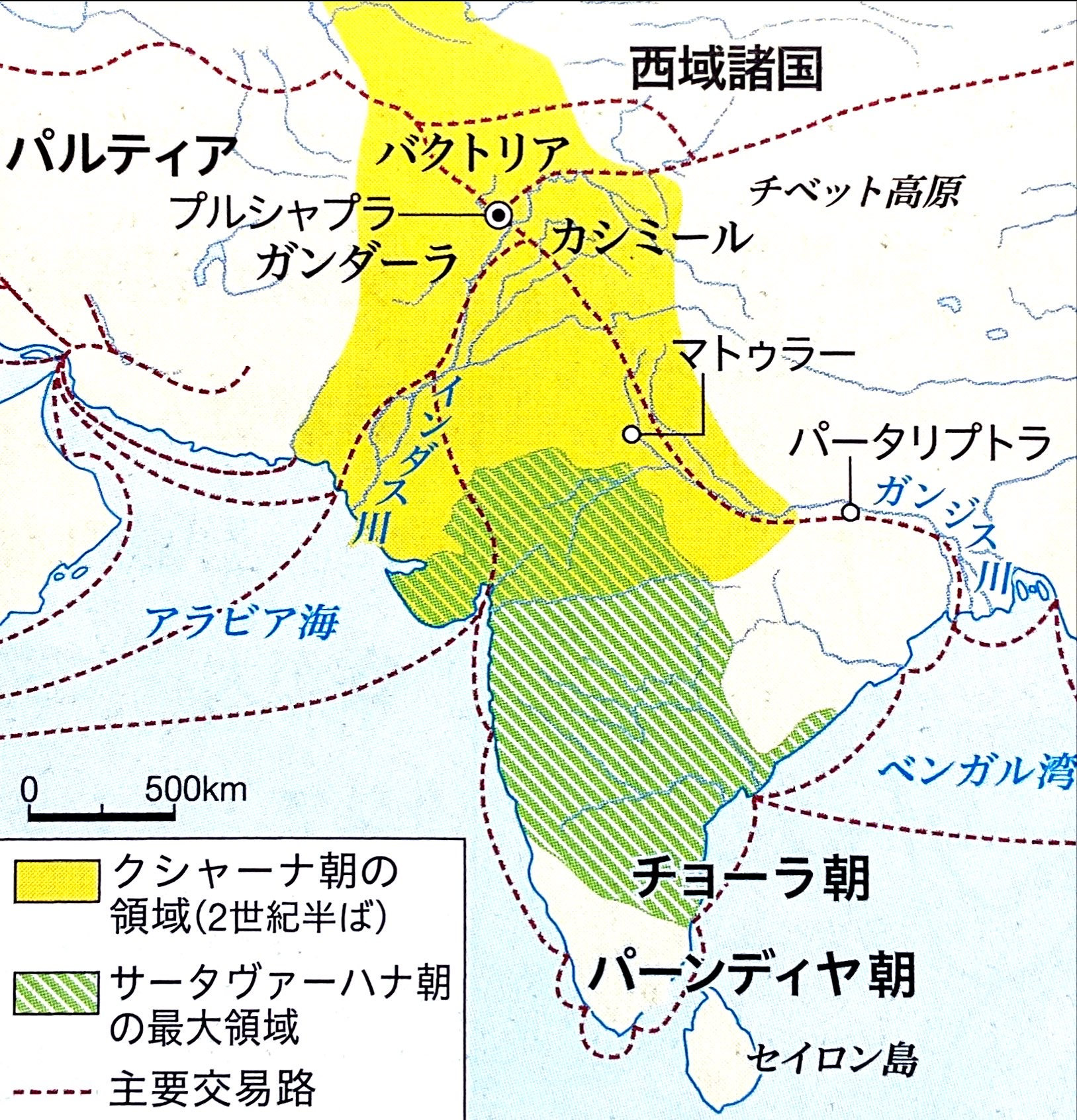 サータヴァーハナ朝
資料：『詳説世界史探究』山川出版社
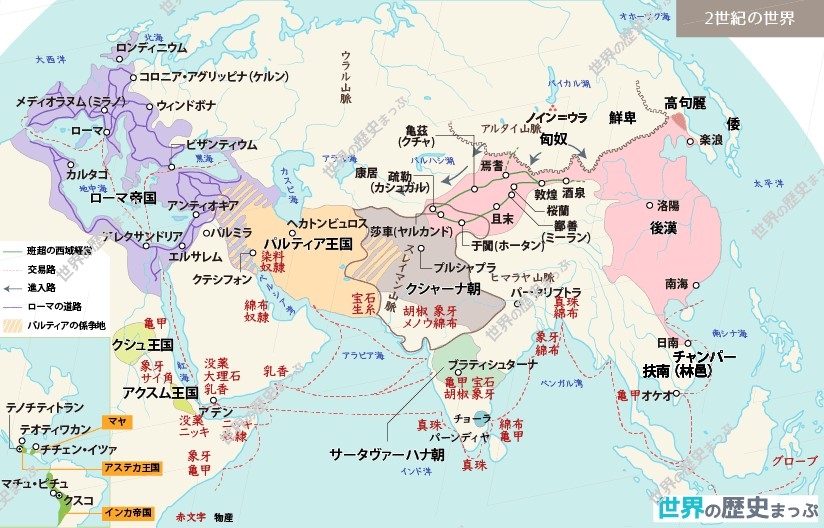 ローマ帝国
ペルシャ湾
紅海
サータヴァーハナ朝
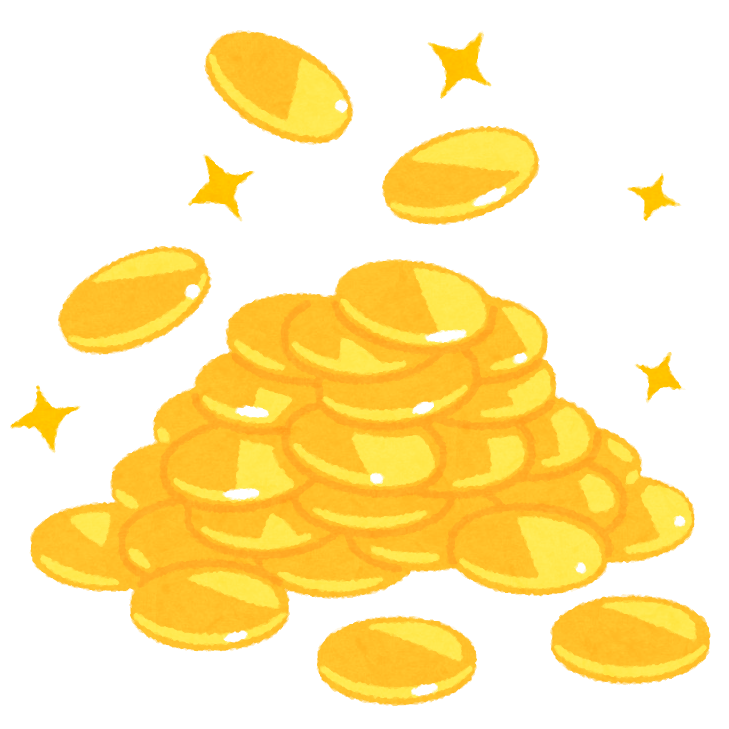 大量の金貨
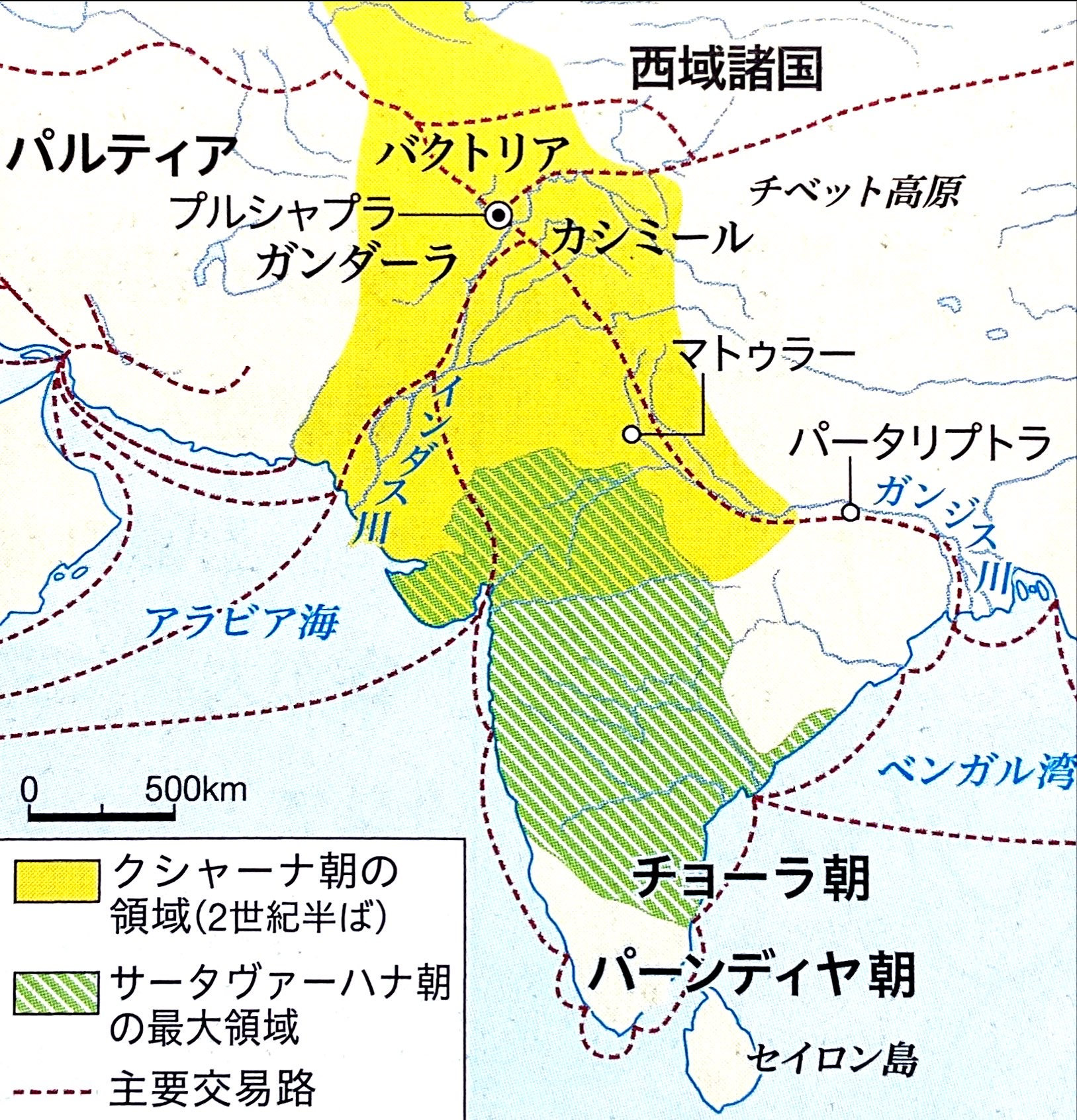 サータヴァーハナ朝
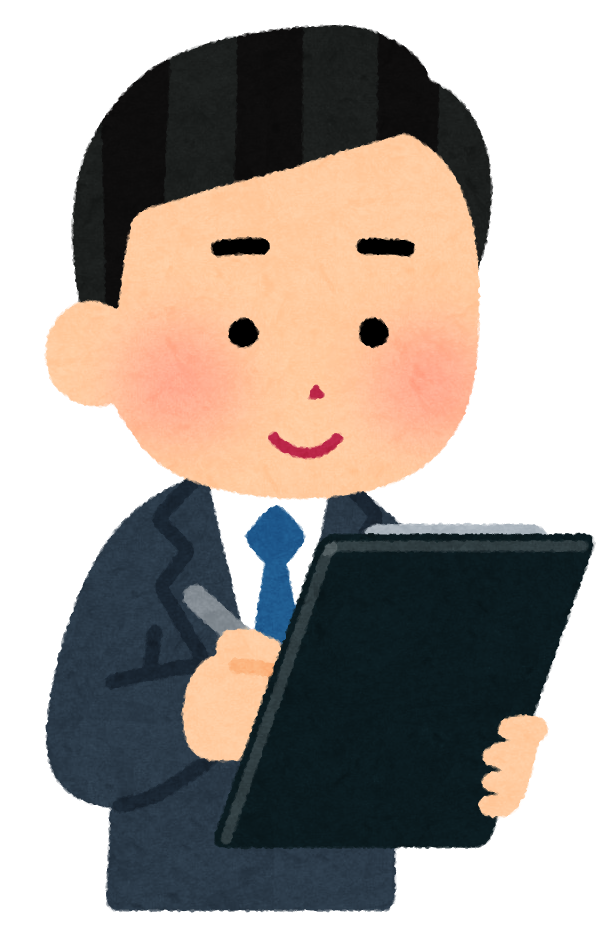 文化
北（アーリア）文化を
吸収
・バラモン中心
・仏教やジャイナ教も盛況
・北からバラモンを誘致
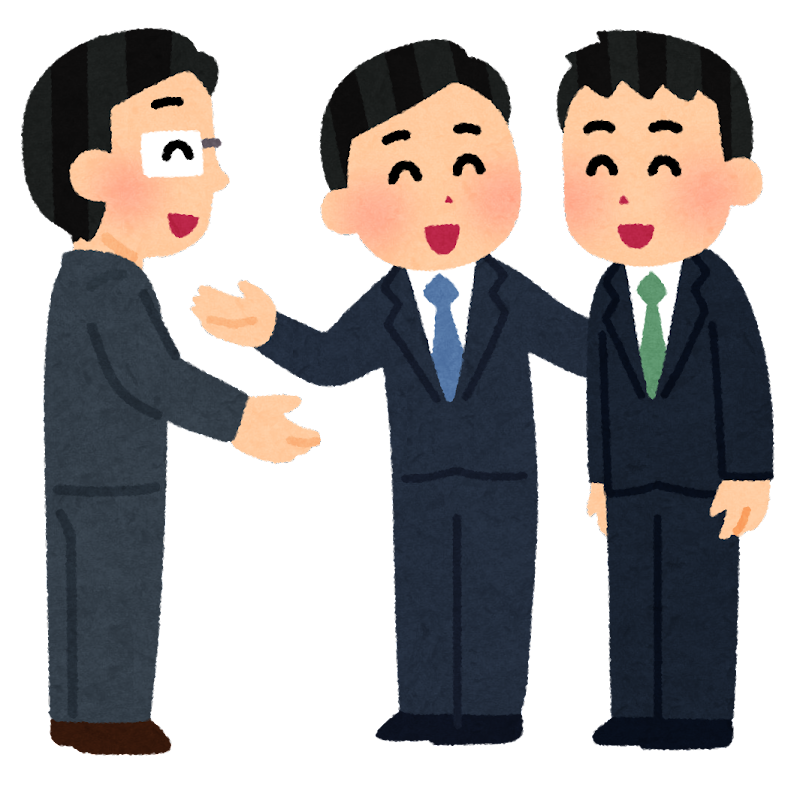 資料：『詳説世界史探究』山川出版社
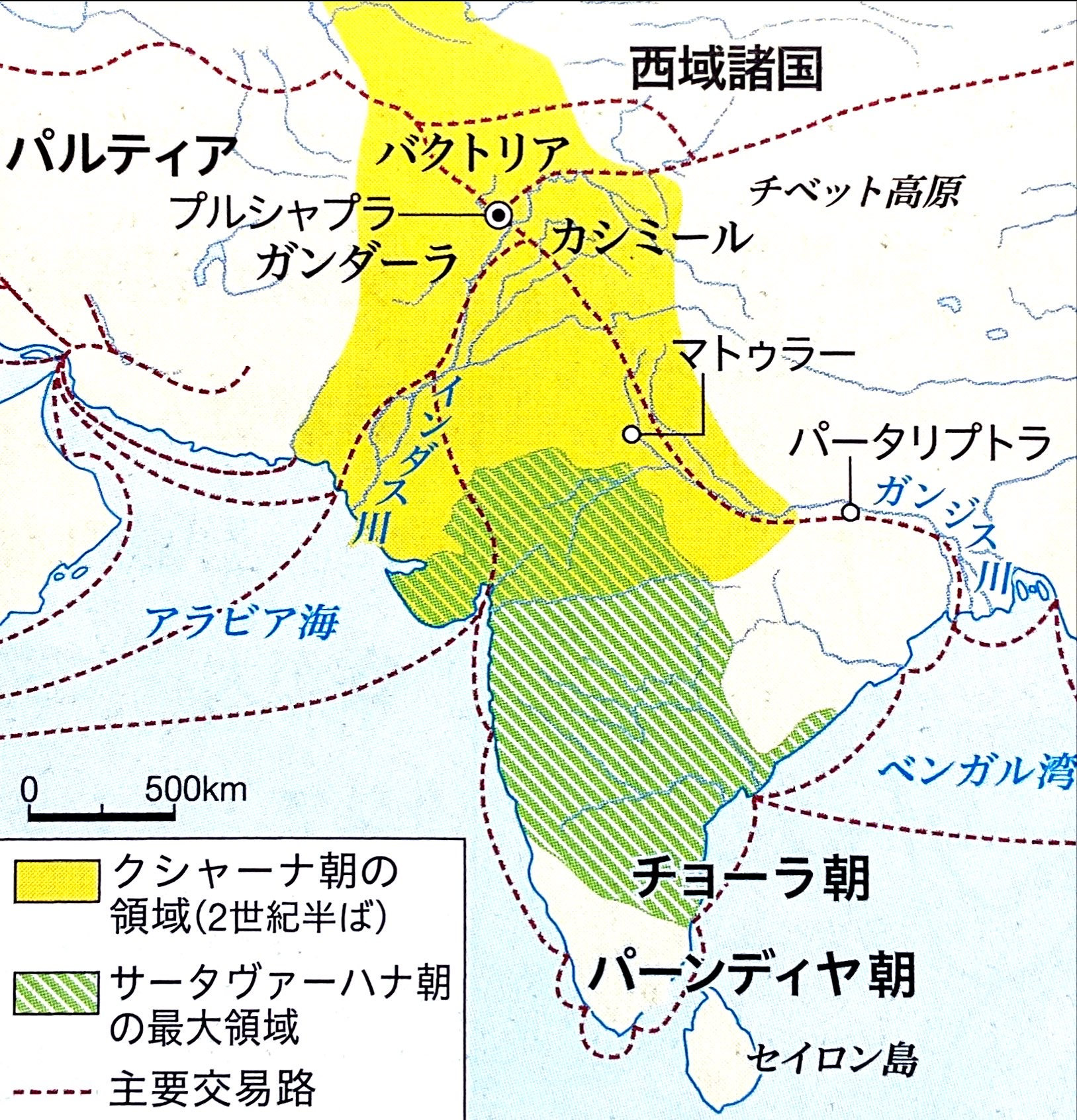 資料：『詳説世界史探究』山川出版社
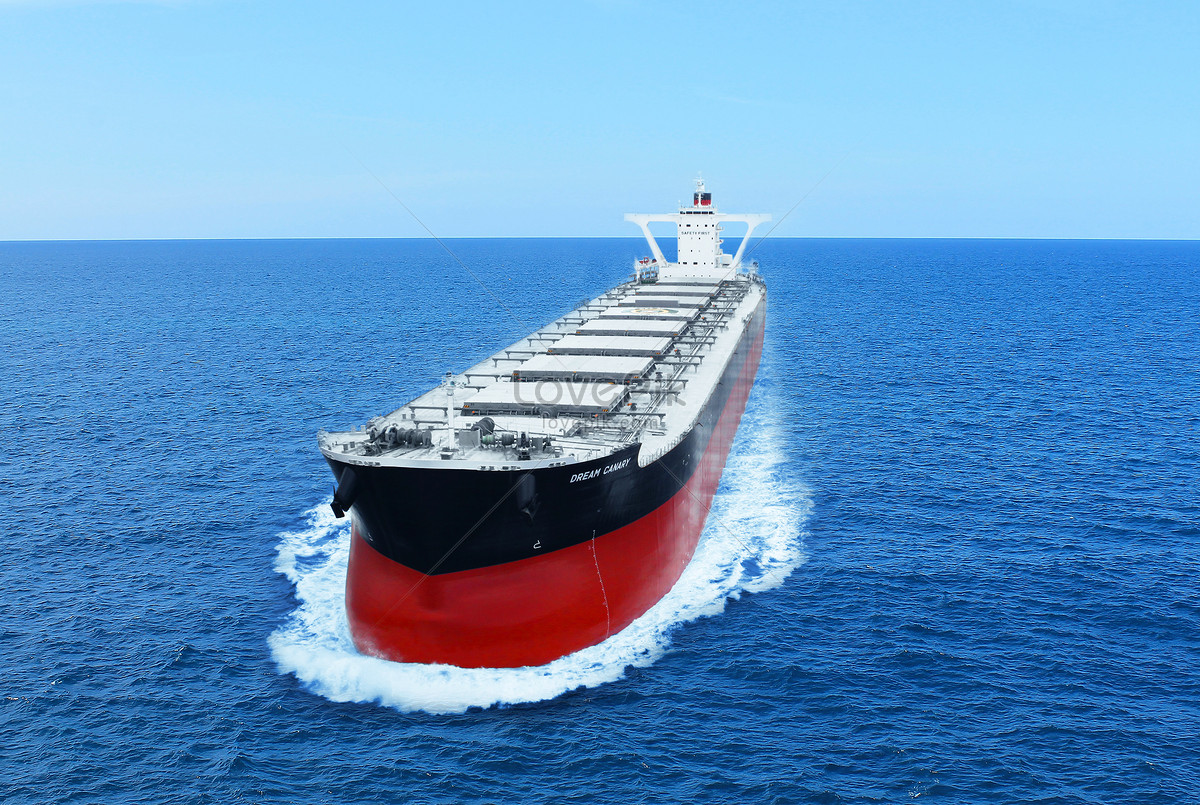 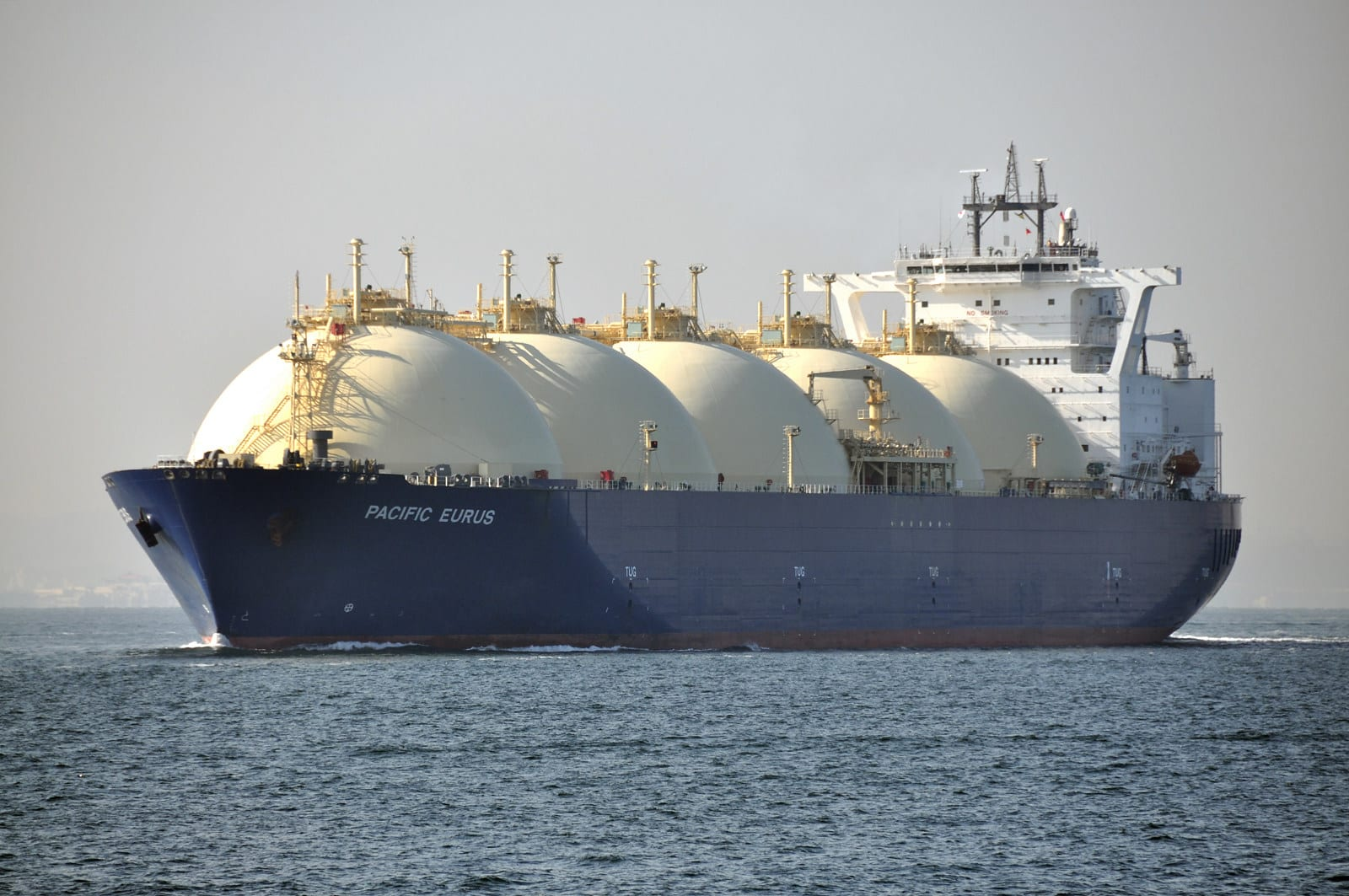 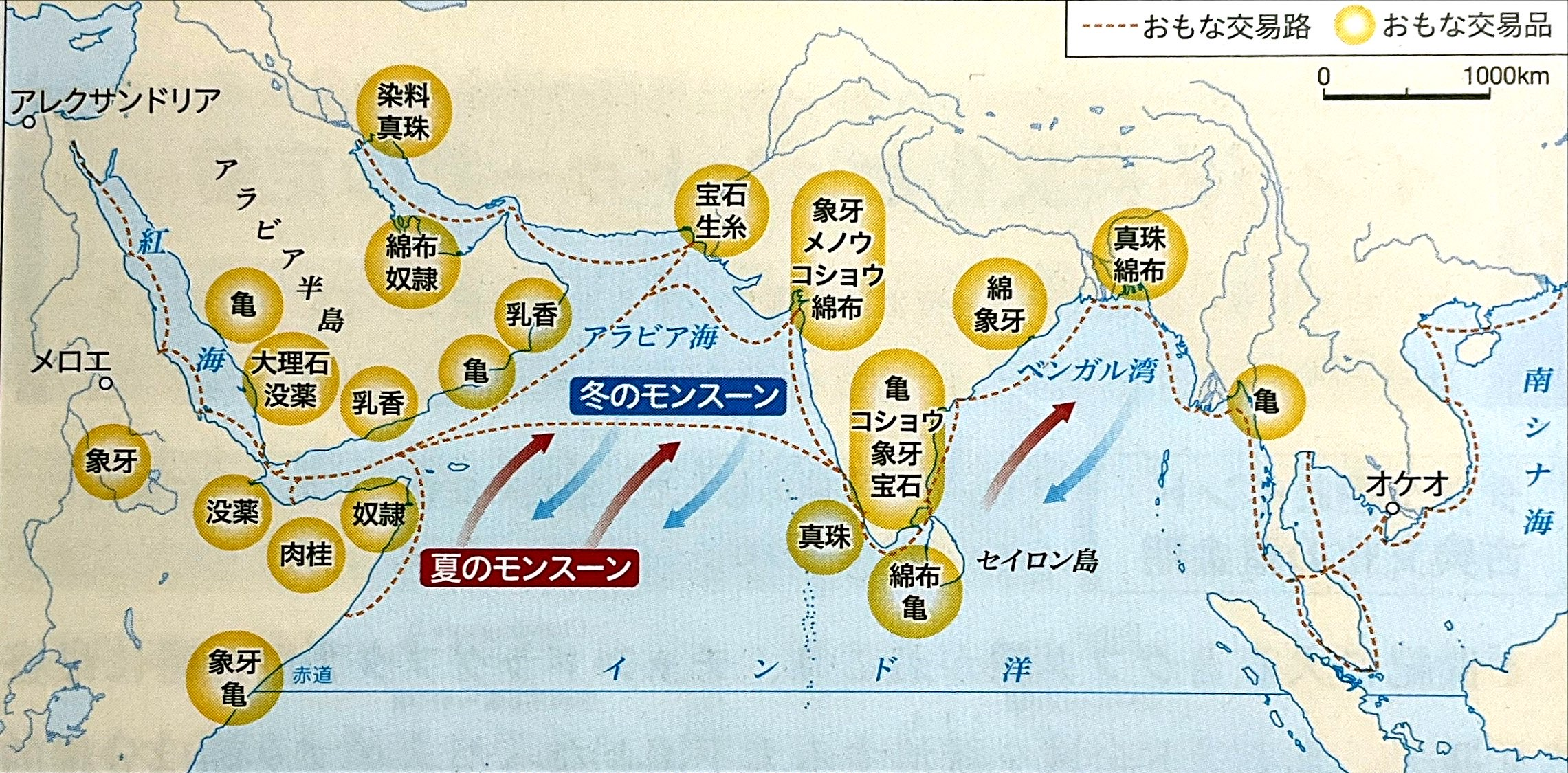 北東モンスーン
　　　　→　乾季
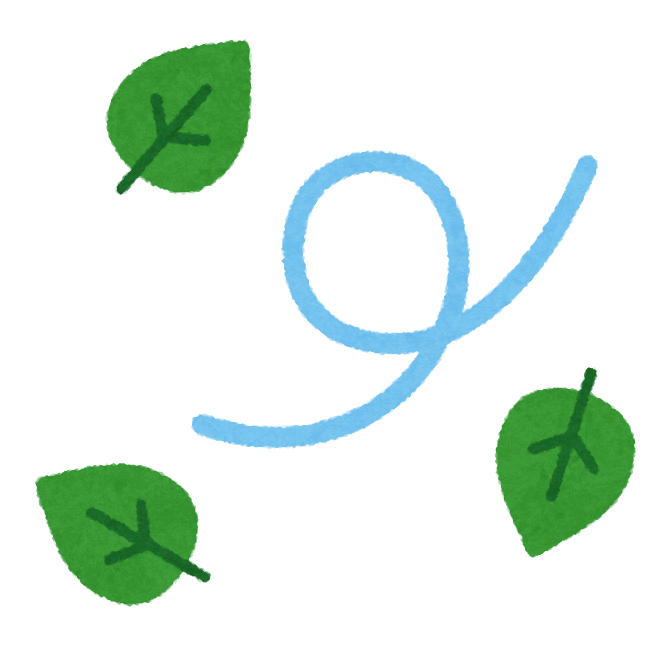 南西モンスーン
　　　　→　雨季
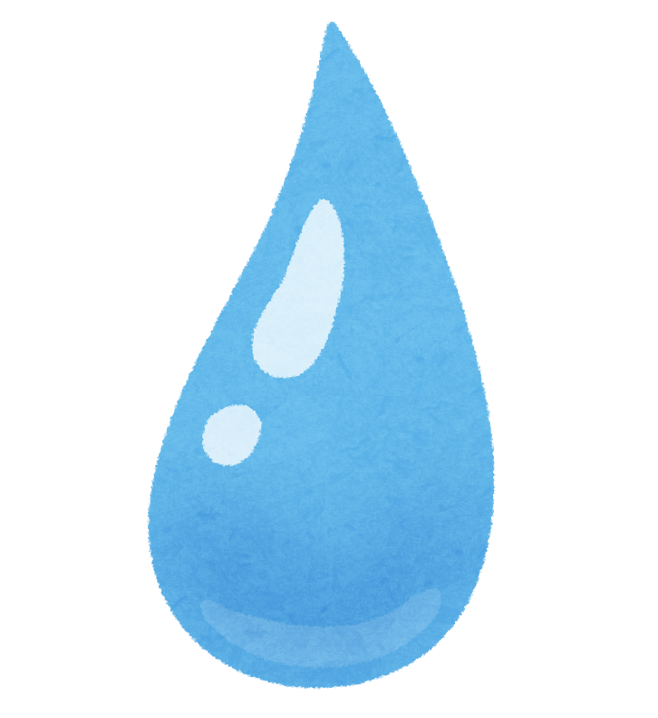 資料：『詳説世界史探究』山川出版社
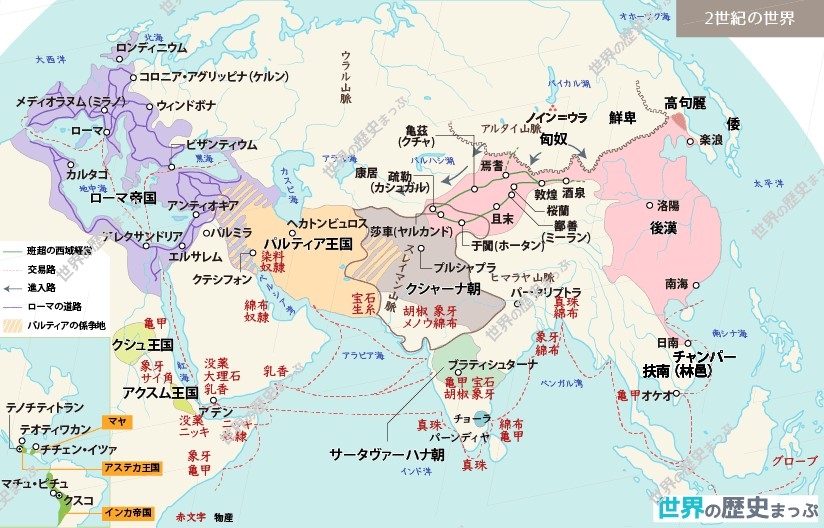 エリュトゥラー海案内記
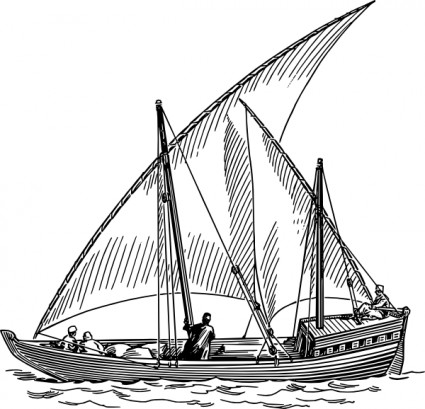 ダウ船
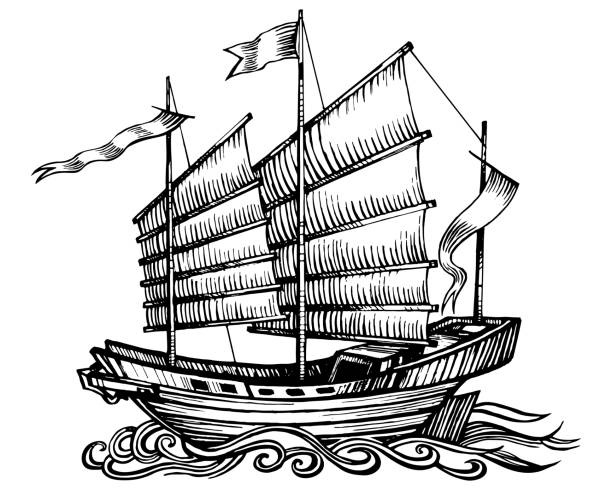 ジャンク船
中国商人
ムスリム商人
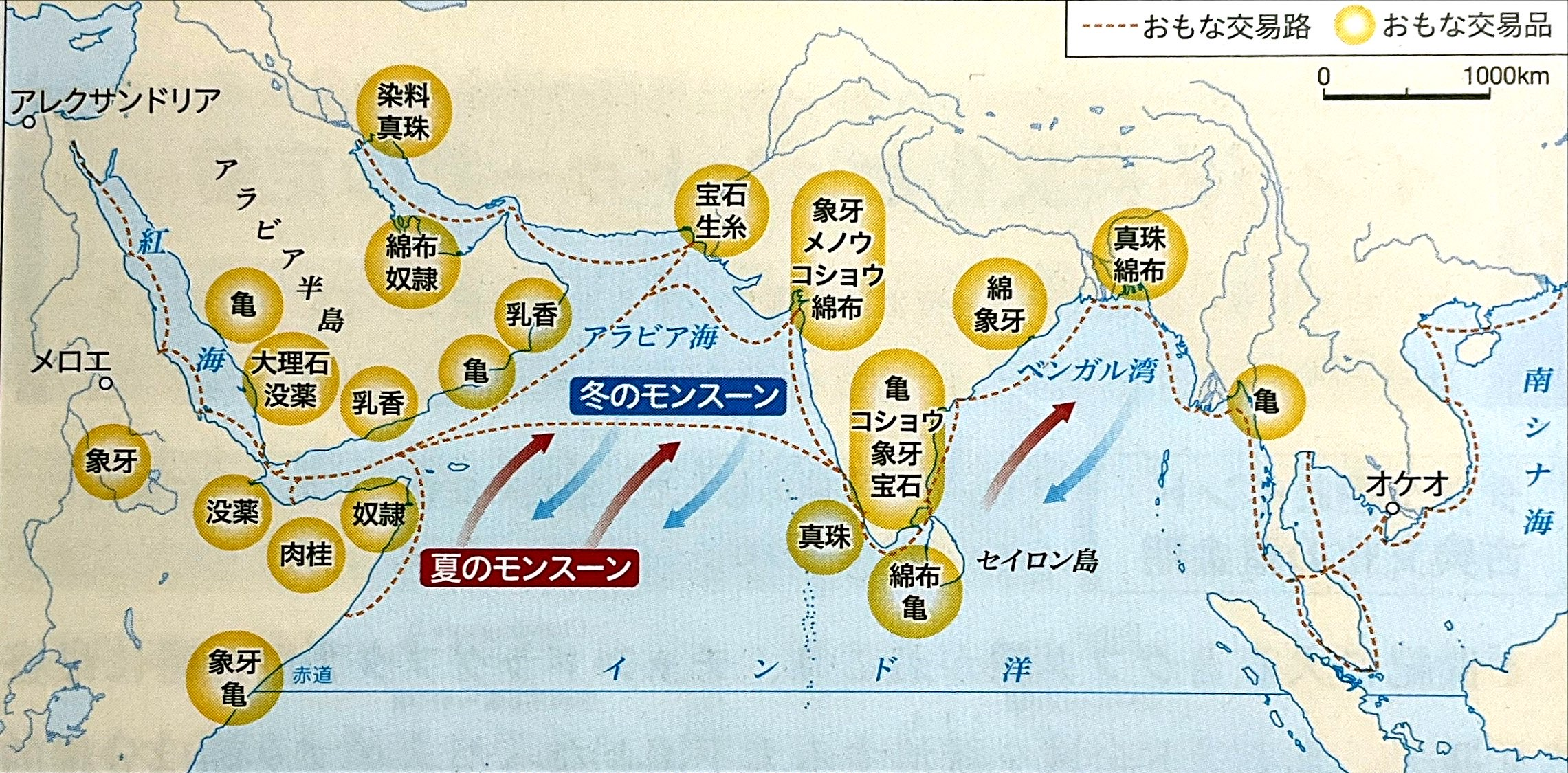 インドシナ半島
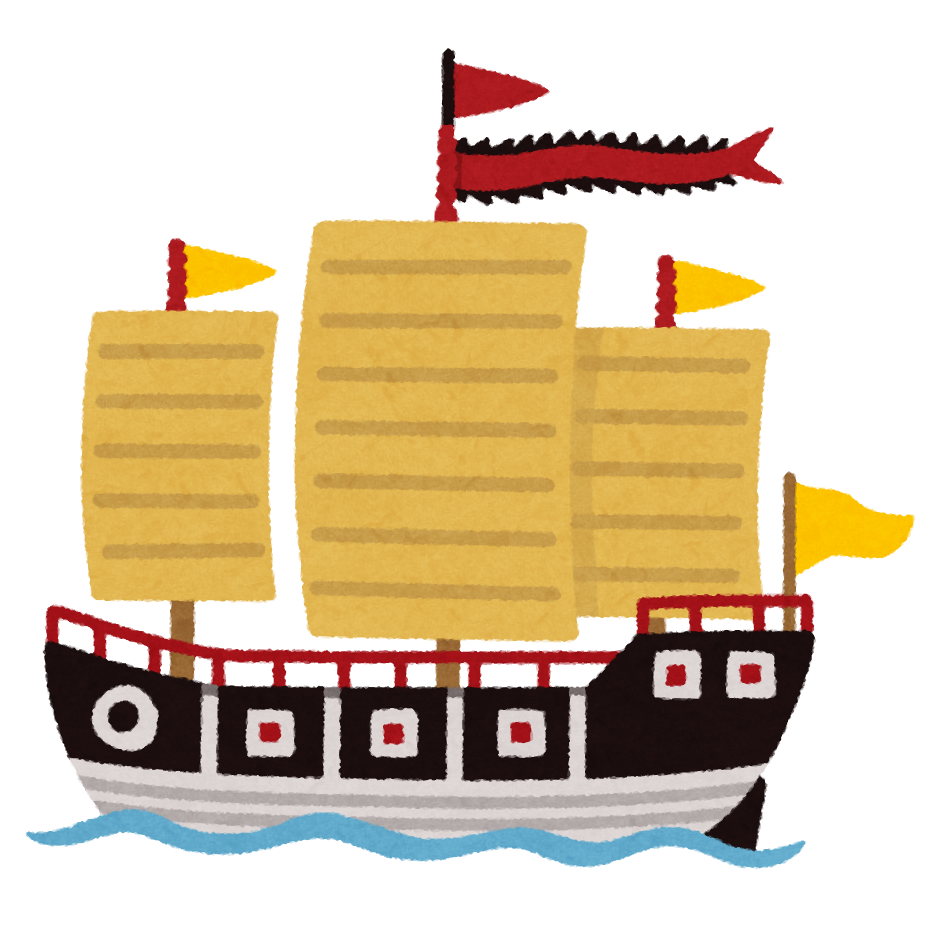 マラッカ海峡
資料：『詳説世界史探究』山川出版社
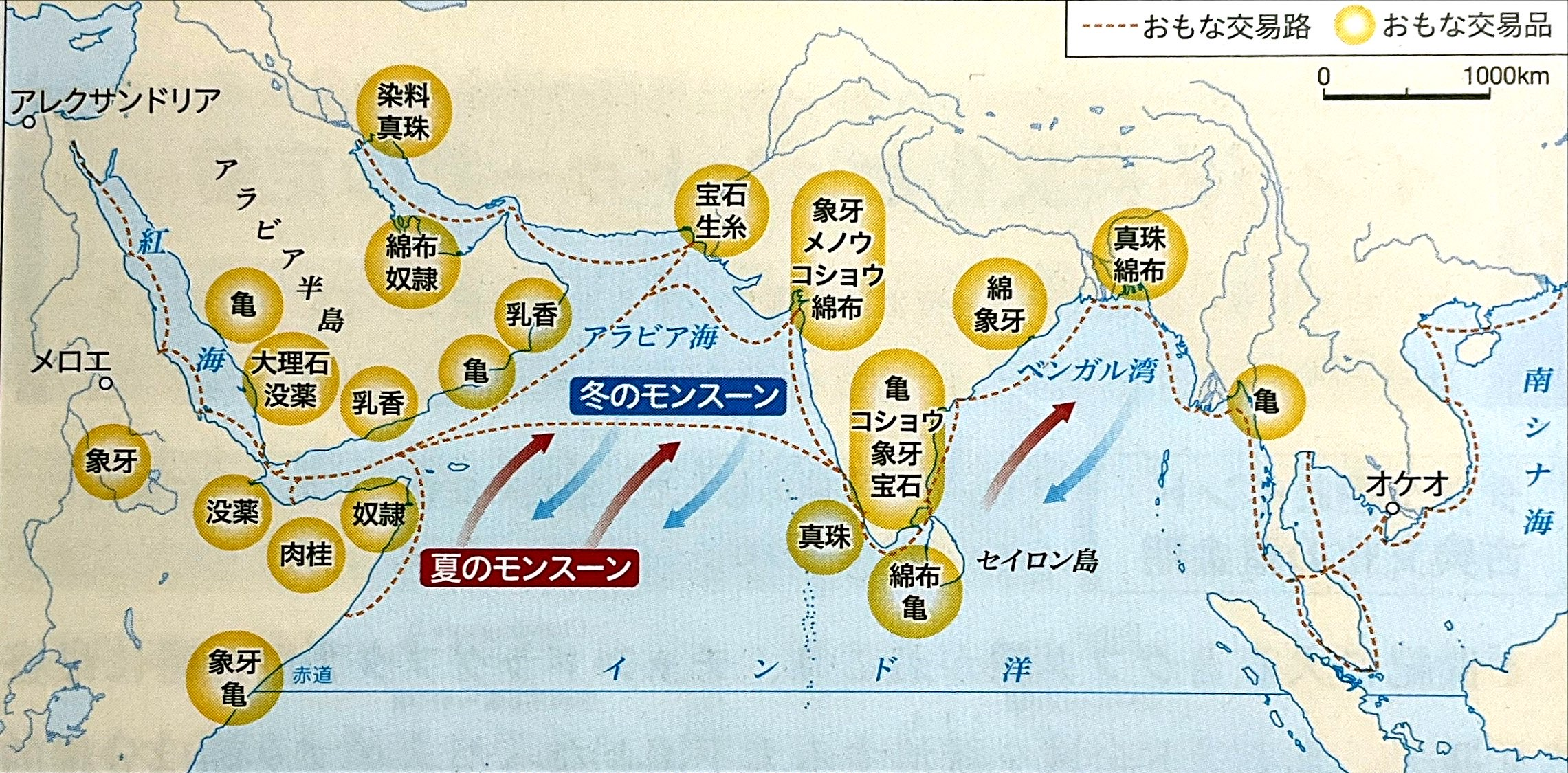 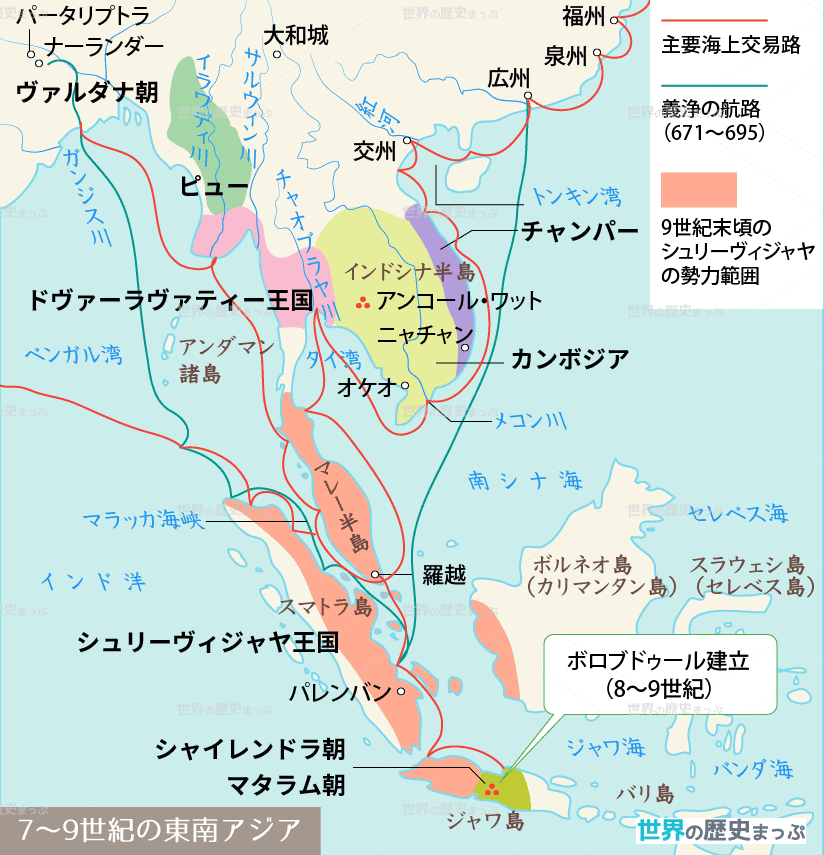 資料：『詳説世界史探究』山川出版社
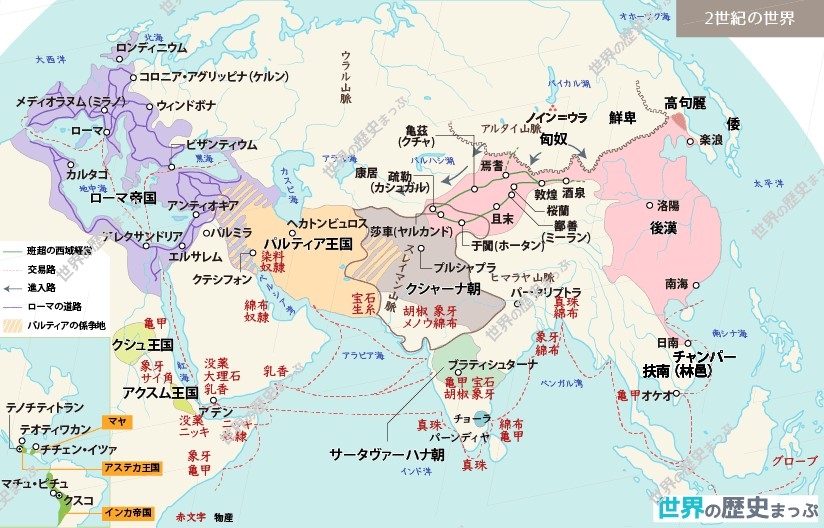 「海の道」
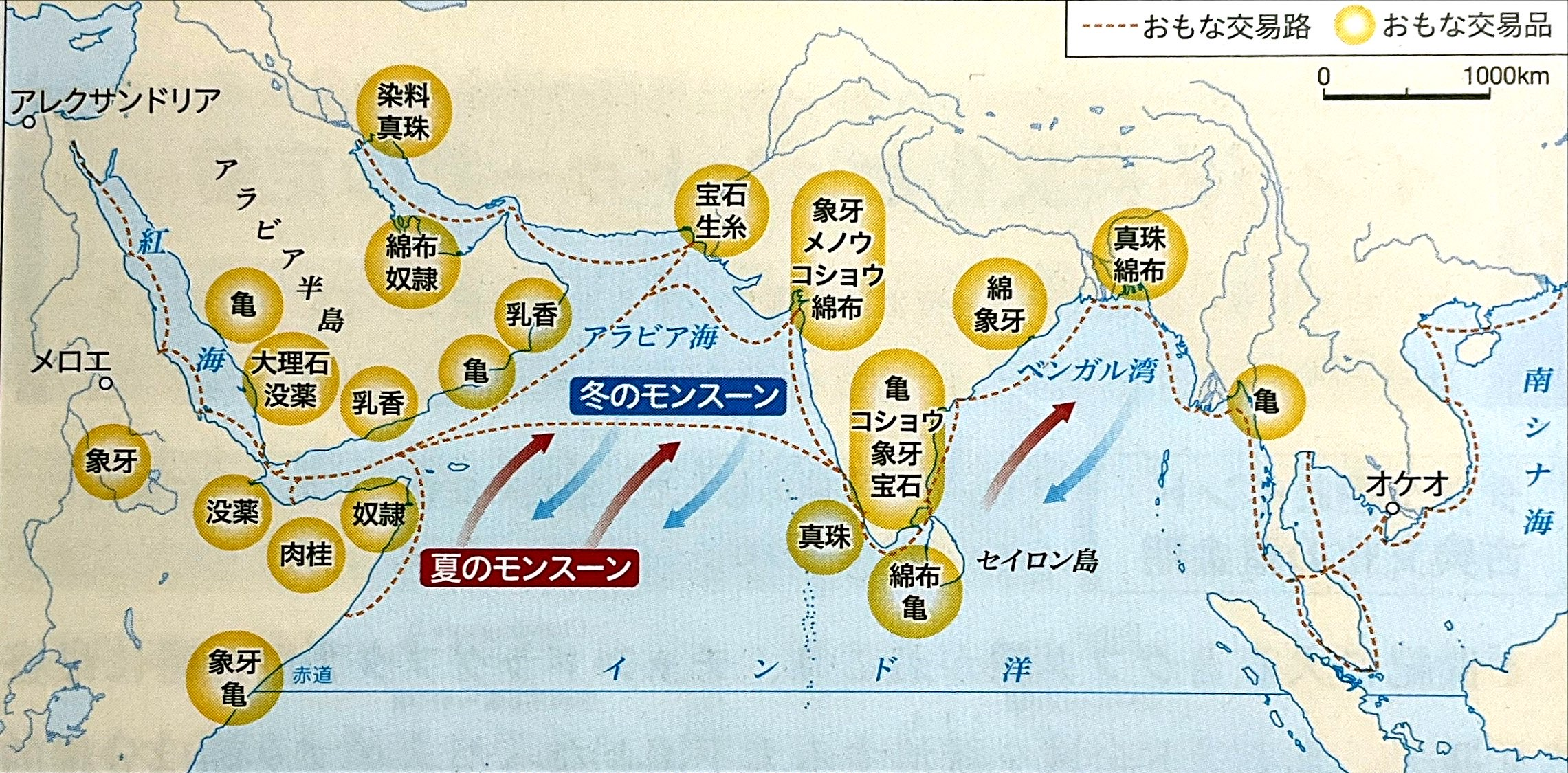 資料：『詳説世界史探究』山川出版社
南インドの王朝と海上交易
南インドの王朝
・サータヴァーハナ朝・・・ドラヴィタ系王朝
→　対ローマとのインド洋交易で発展
→　バラモン文化が中心
・チョーラ朝、パーンディヤ朝
インド洋交易
・モンスーンを利用した海上交易：『エリュトゥラー海案内記』
・「海の道」
　　地中海　〜　紅海・ペルシャ湾　〜　アラビア海　〜　　
　　南アジア　〜　ベンガル湾　〜　東南アジア・中国